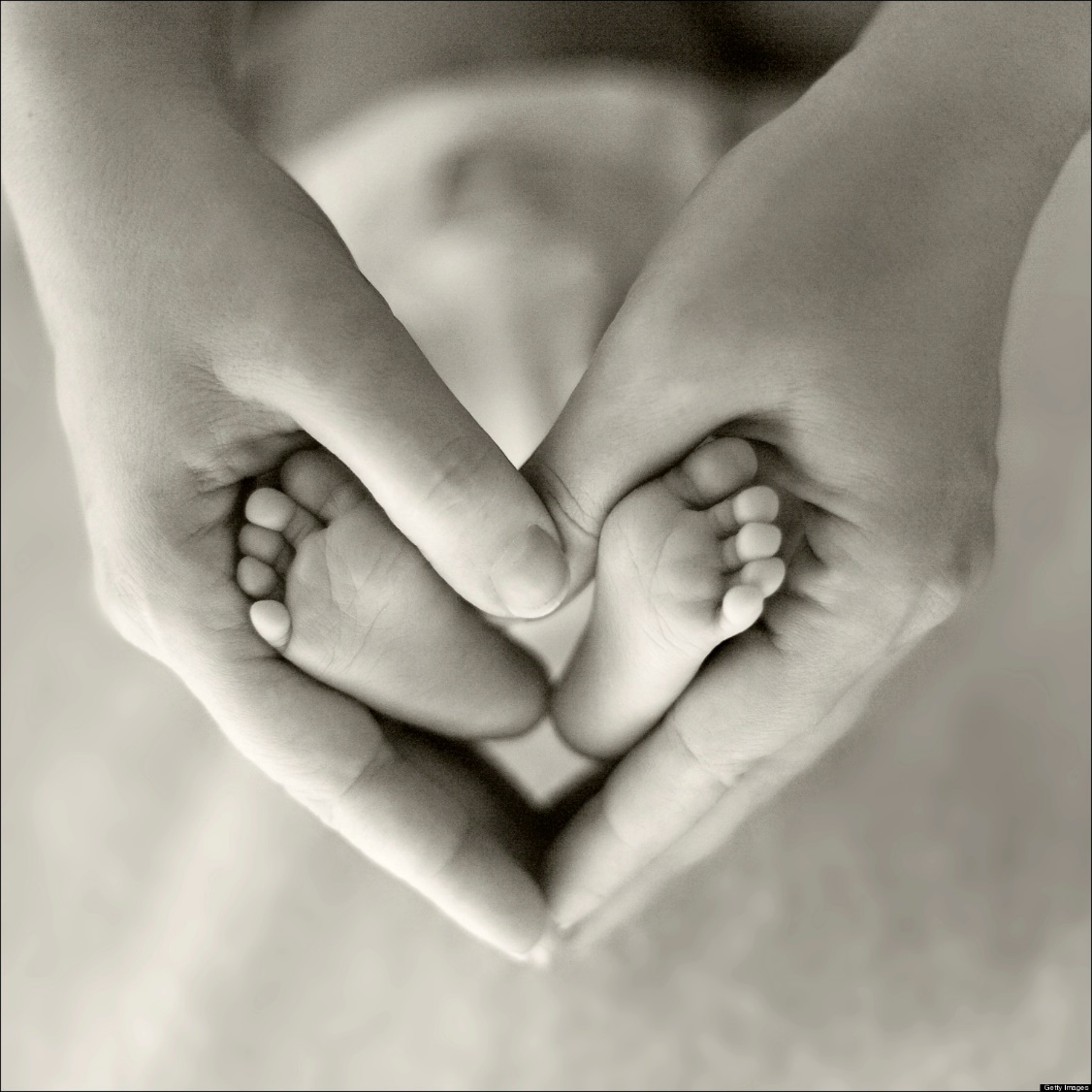 Mother Modeling
Titus 2:3-5
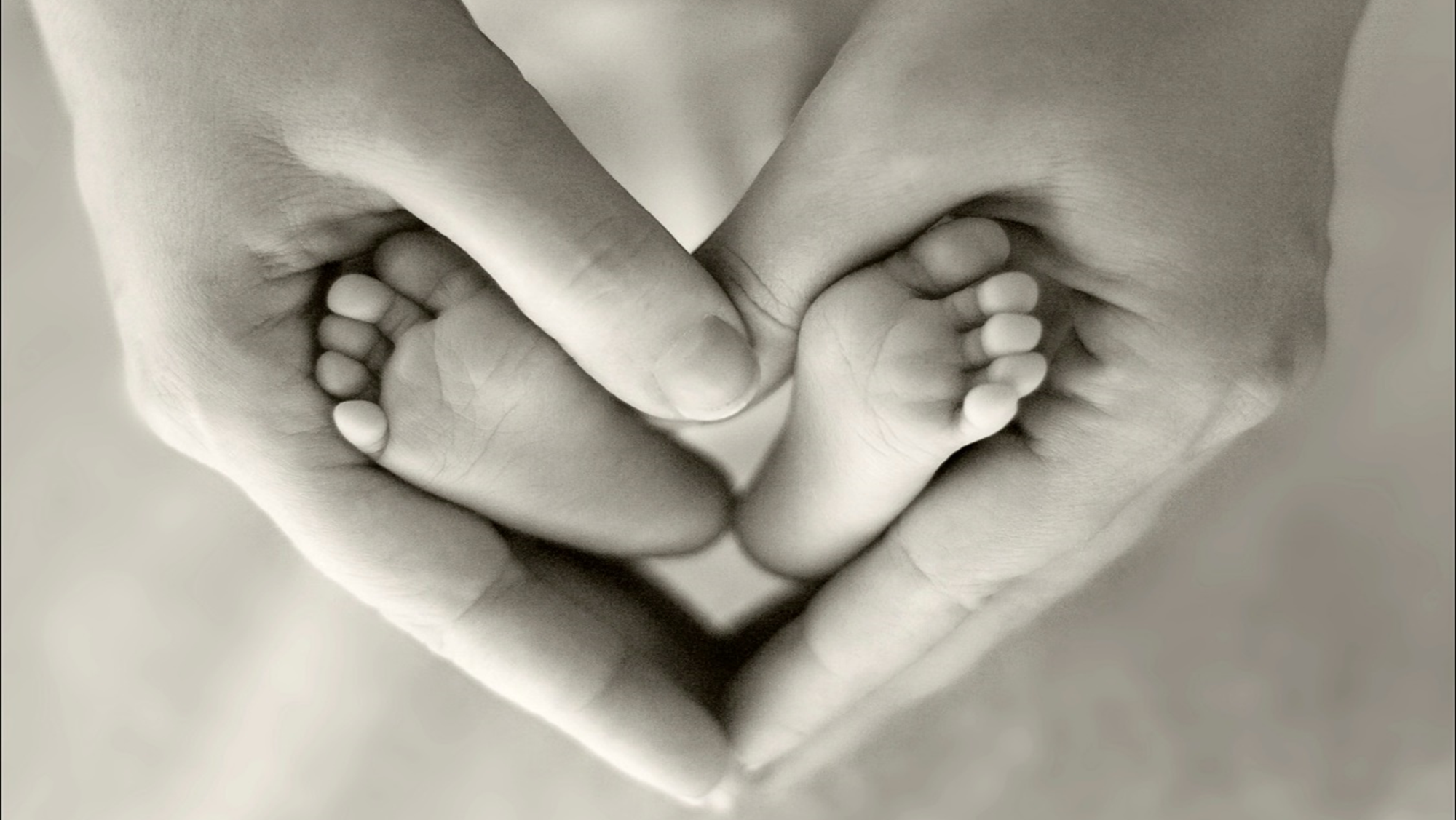 Mother Modeling
Paul’s discussion of a woman’s family responsibilities.
There is so much significance to a mother’s role in the family.
How does God see that role?
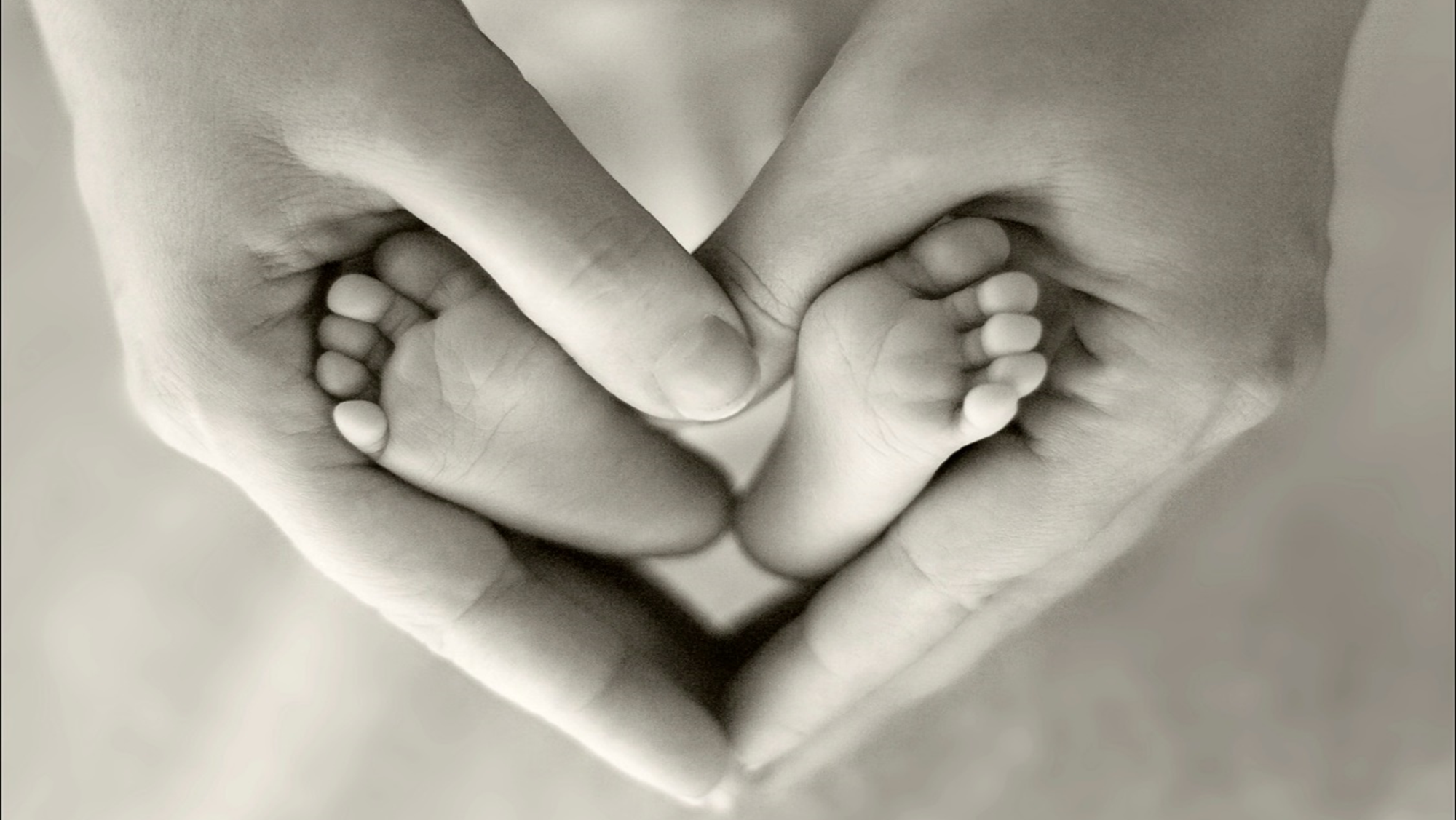 Mother Modeling
Moms, are we teaching our children……………….
MATURITY
Sober
Self-controlled
Discreet
Only used once in N.T. and means “safe (sound) in mind.”
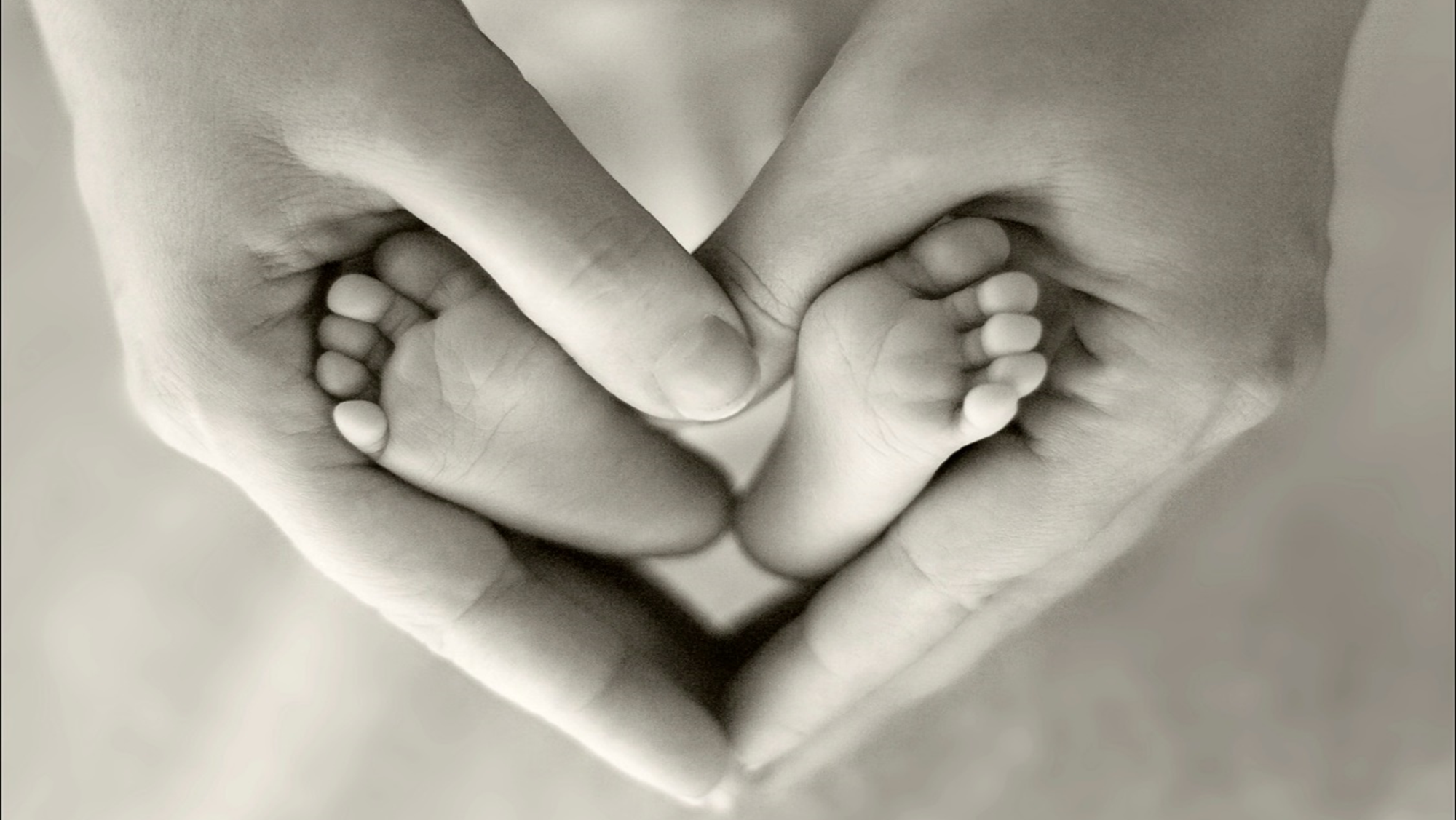 Mother Modeling
Moms, are we teaching our children……………….
CHARITY
Love husband.
Love children.
PURITY
II Cor. 11:2
I Peter 3:2
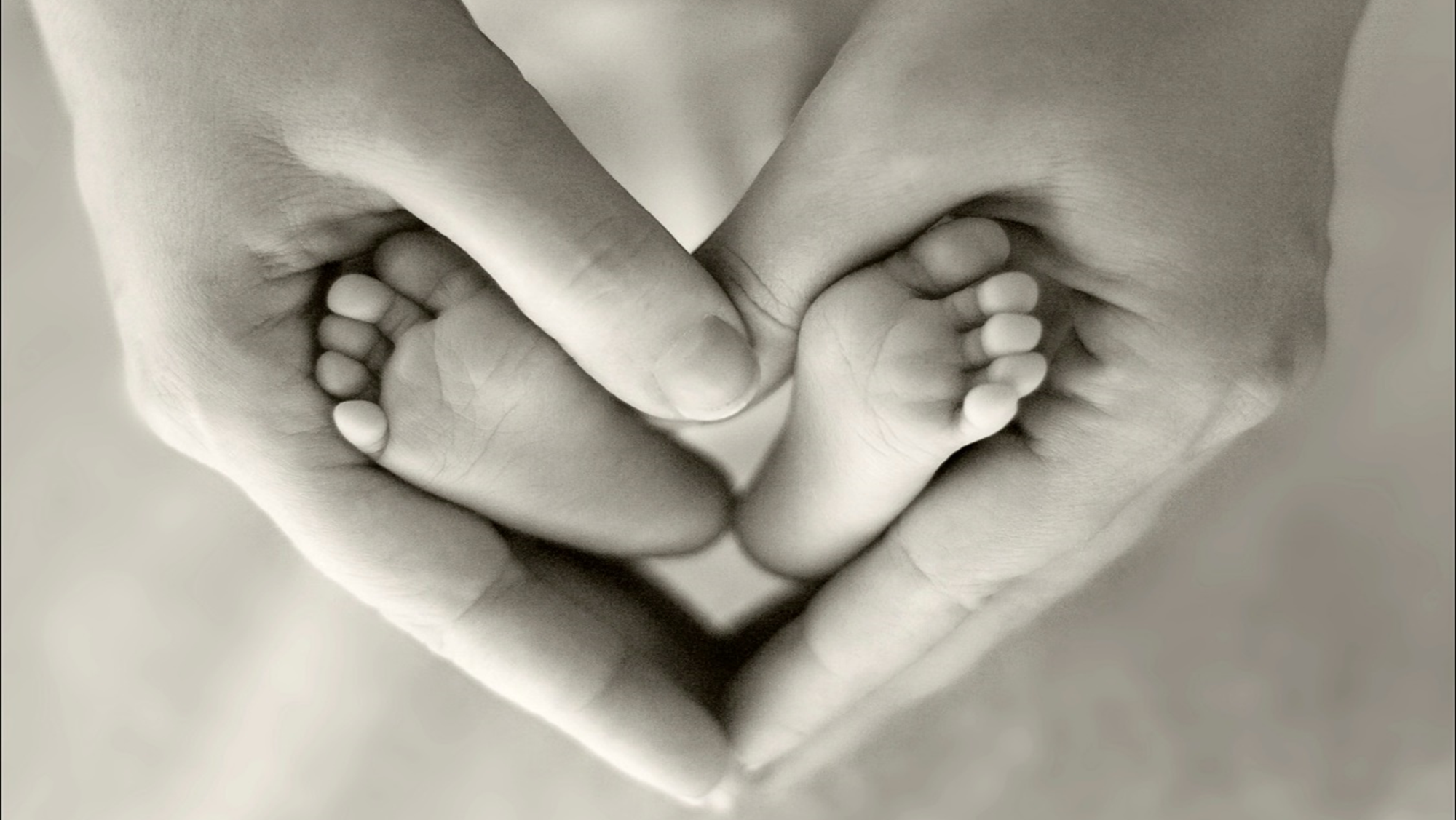 Mother Modeling
Moms, are we teaching our children……………….
GOODNESS
OBEDIENCE
Has been translated submissive.
To be subordinate.
Titus 2:9